2023 Resident SurveyNAC Presentation
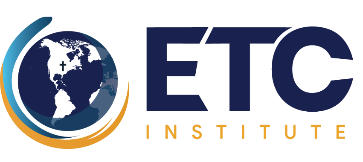 Survey Partner: ETC
A National Leader in Market Research for Local Governmental Organizations
…helping local governments gather and use survey data to enhance organizational performance for more than 35 years
More than 2,200,000 Persons Surveyed Since 2010 for more than 900 communities in 49 States
2
Agenda
Purpose and Methodology
General Overview
Major Findings
Summary
Questions
3
Purpose
To objectively assess resident satisfaction with the delivery of major Village services

To help determine priorities for the Village

To measure trends from previous surveys

To compare the Village’s performance with residents regionally and nationally
4
Methodology
Survey Description 
Seven-page survey; included many of the same questions that were asked in previous years
12th Resident Survey conducted for the Village

Method of Administration  
By mail and online to a random sample of Village residents
Approximate survey time: 15-20 minutes
Sample size:
Completed surveys: 703 (Goal of 700)
Demographics of survey respondents accurately reflects the actual population of the Village

Confidence level:  95% 

Margin of error:  +/- 3.7% overall
5
General Overview
Residents Have a Very Positive Perception of the Village

94% rated Pinehurst as an excellent or good place to live
96% of residents indicated that their overall feeling of safety in the Village as either excellent or good
The Direction of the Village

Satisfaction ratings have increased or stayed the same in 16 of 93 areas since 2022, and 41 of 69 areas since 2013
Overall Community Priorities (Same as 2022)
Efforts at maintaining the quality of neighborhoods
Enforcement of Village codes and ordinances
Level of public involvement in local decisions
6
Perceptions of the Village
7
8
The three highlighted areas below are a repeat of the three lowest perception areas from 2022. 

Questions:
What issues may be driving these lower perception numbers concerning affordable housing and new development?
Are there specific issues within these three areas that you are hearing within the community?
How can the Village positively influence these perceptions as we prepare for the FY 2025 Strategic Planning Retreat?
9
Top 5 Reasons
10
1)
2)
3)
5)
4)
12
Questions:
How do you define satisfactory public involvement in local decisions?
In your opinion, what are the opportunities to increase this satisfaction percentage?
13
14
15
More Than a 12-1 Ratio of Residents Who Are Satisfied vs. Dissatisfied (92.5% vs. 7.5%)  
with the Value Received for Property Taxes Funding the Village’s Operating Budget
16
The Village Direction
17
Trends
Satisfaction Increase of More Than 5% Since 2022
West Pinehurst Park (e.g. disc golf) (7.8%)
18
19
Pinehurst Benchmarked Against Other Communities
20
2023 National High Benchmarks
Communities <30,000 population
Note: When comparing the Village to benchmark communities, ETC Institute excludes neutral responses
Note: When comparing the Village to benchmark communities, ETC Institute excludes neutral responses
22
Note: When comparing the Village to benchmark communities, ETC Institute excludes neutral responses
23
Note: When comparing the Village to benchmark communities, ETC Institute excludes neutral responses
24
Note: When comparing the Village to benchmark communities, ETC Institute excludes neutral responses
25
Note: When comparing the Village to benchmark communities, ETC Institute excludes neutral responses
26
Note: When comparing the Village to benchmark communities, ETC Institute excludes neutral responses
27
Note: When comparing the Village to benchmark communities, ETC Institute excludes neutral responses
28
Note: When comparing the Village to benchmark communities, ETC Institute excludes neutral responses
29
Other Highlights
30
Given Memorial Library and the Tufts Archives
32
33
34
35
36
Summary
37
In Summary
Residents Have a Very Positive Perception of the Village

94% rated Pinehurst as an excellent or good place to live
96% of residents indicated that their overall feeling of safety in the Village as either excellent or good
The Village Is Moving in the Right Direction

Satisfaction ratings have increased or stayed the same in 16 of 93 areas since 2022, and 41 of 69 areas since 2013
Overall Community Priorities (Same as 2022)

Efforts at maintaining the quality of neighborhoods
Enforcement of Village codes and ordinances
Level of public involvement in local decisions
38
A Call to Action
39
Questions?
40